Единый урок по ПДД
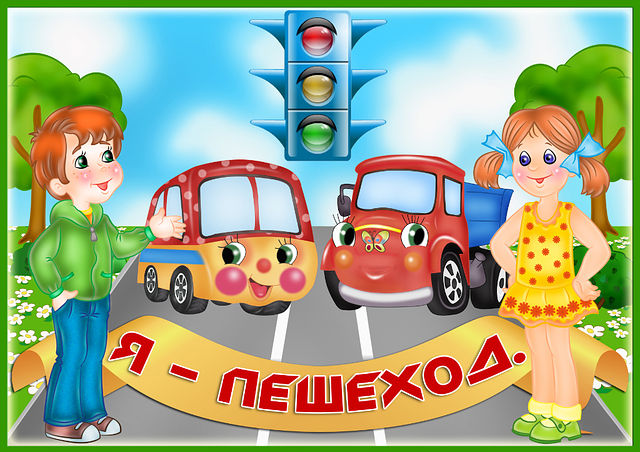 Презентацию подготовила  воспитатель
МКДОУ детский сад № 2 
Ульянова Вера Алексеевна
Правило 1Дорога только для машин
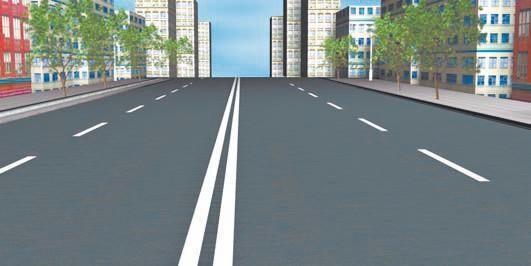 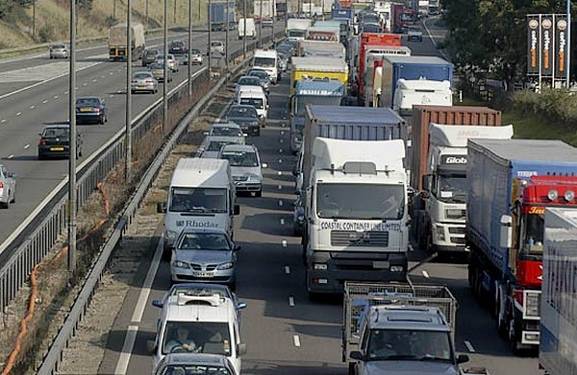 Правило 2«Иди только по тротуару»
Тротуар для       пешеходов,
Здесь машинам нету хода! 
Чуть повыше чем дорога,
Пешеходные пути, 
Чтобы все по тротуару 
Без забот могли идти!
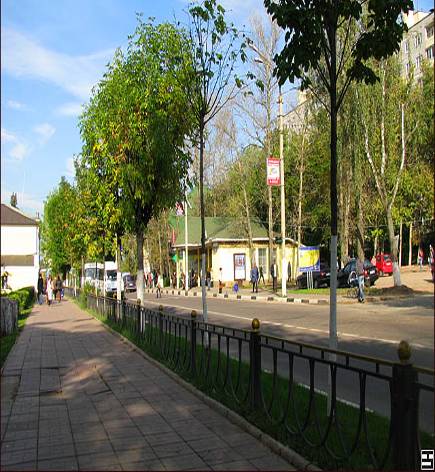 Правило 3 «Не беги через дорогу»
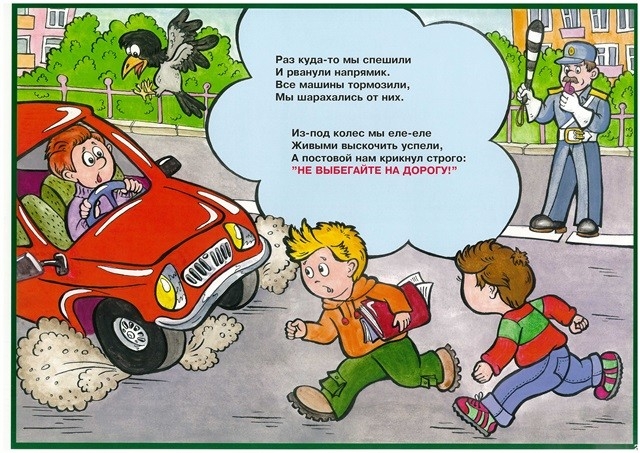 Правило 4«Переходи дорогу по пешеходным переходам»
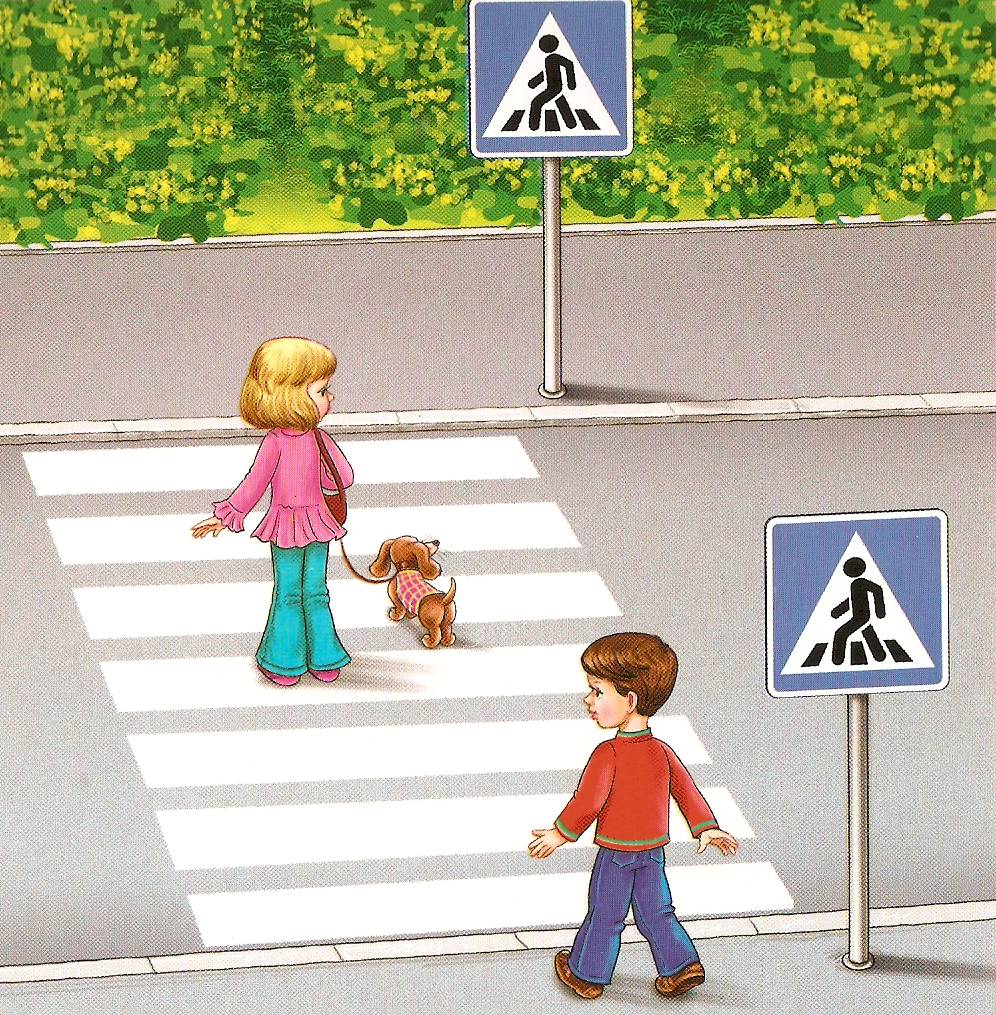 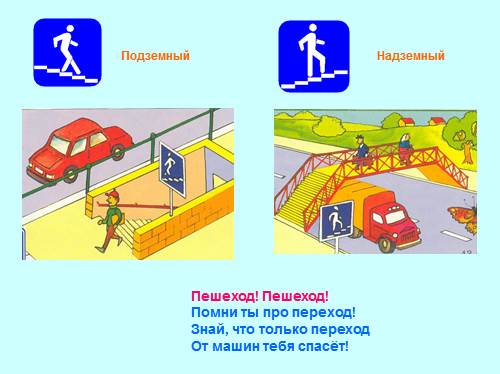 Правило 5При переходе улицы
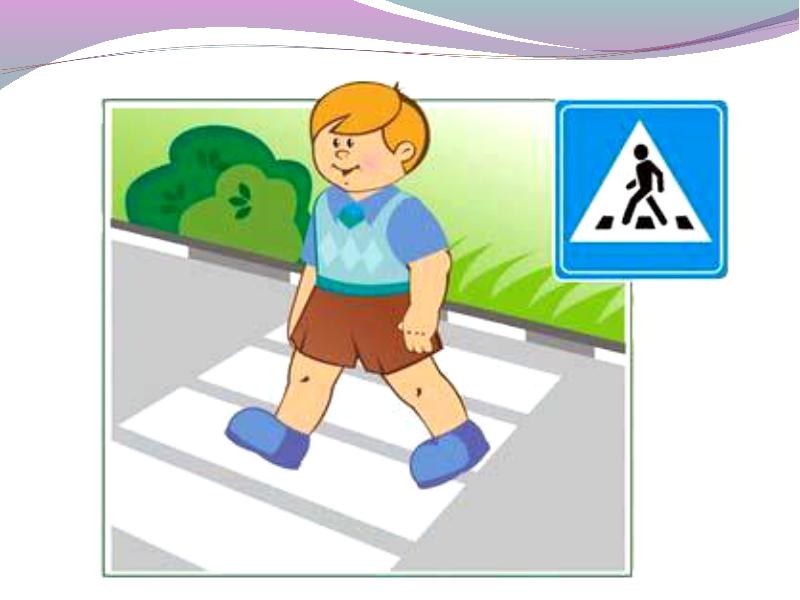 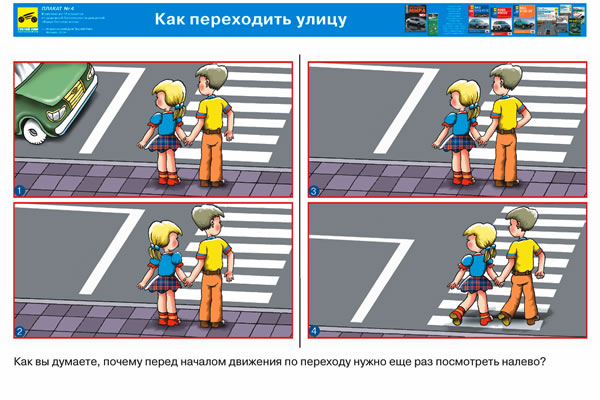 Всегда смотри налево
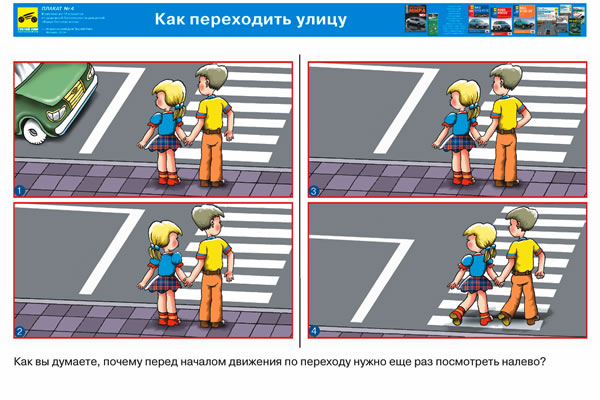 Затем смотри направо
Правило 6         «Помни сигналы светофора»
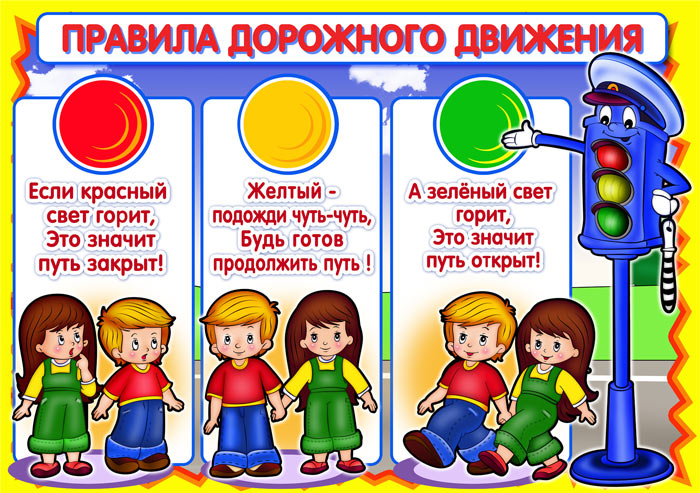 Светофор нам говорит:
Правило 7         «Будь внимательным!»
От такого поведенья
                                                         Может быть не мало бед:
                                                         Ведь дорога не для чтенья
                                                         И не место для бесед!
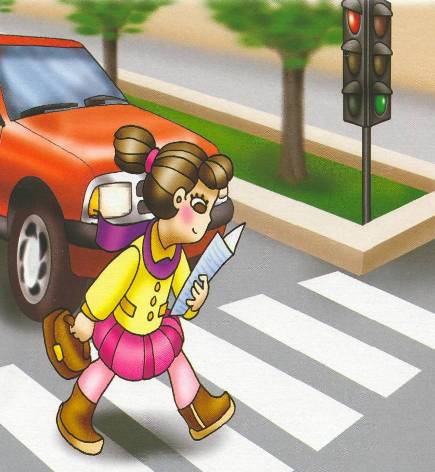 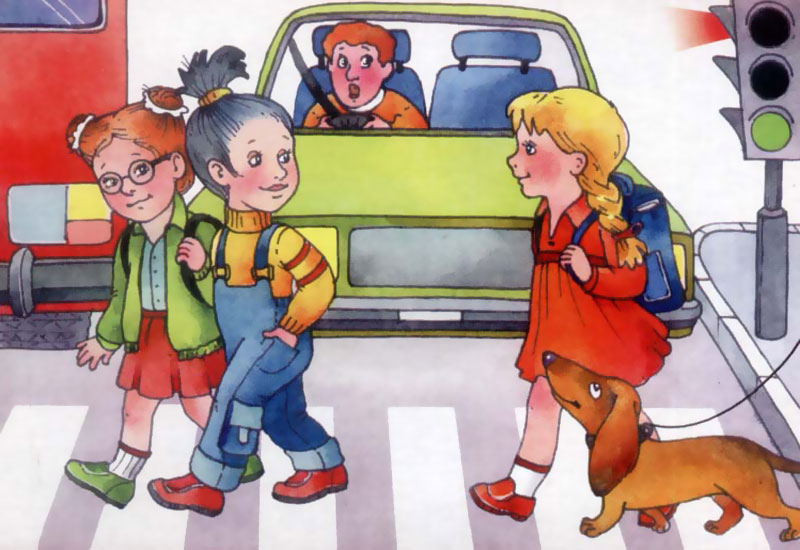 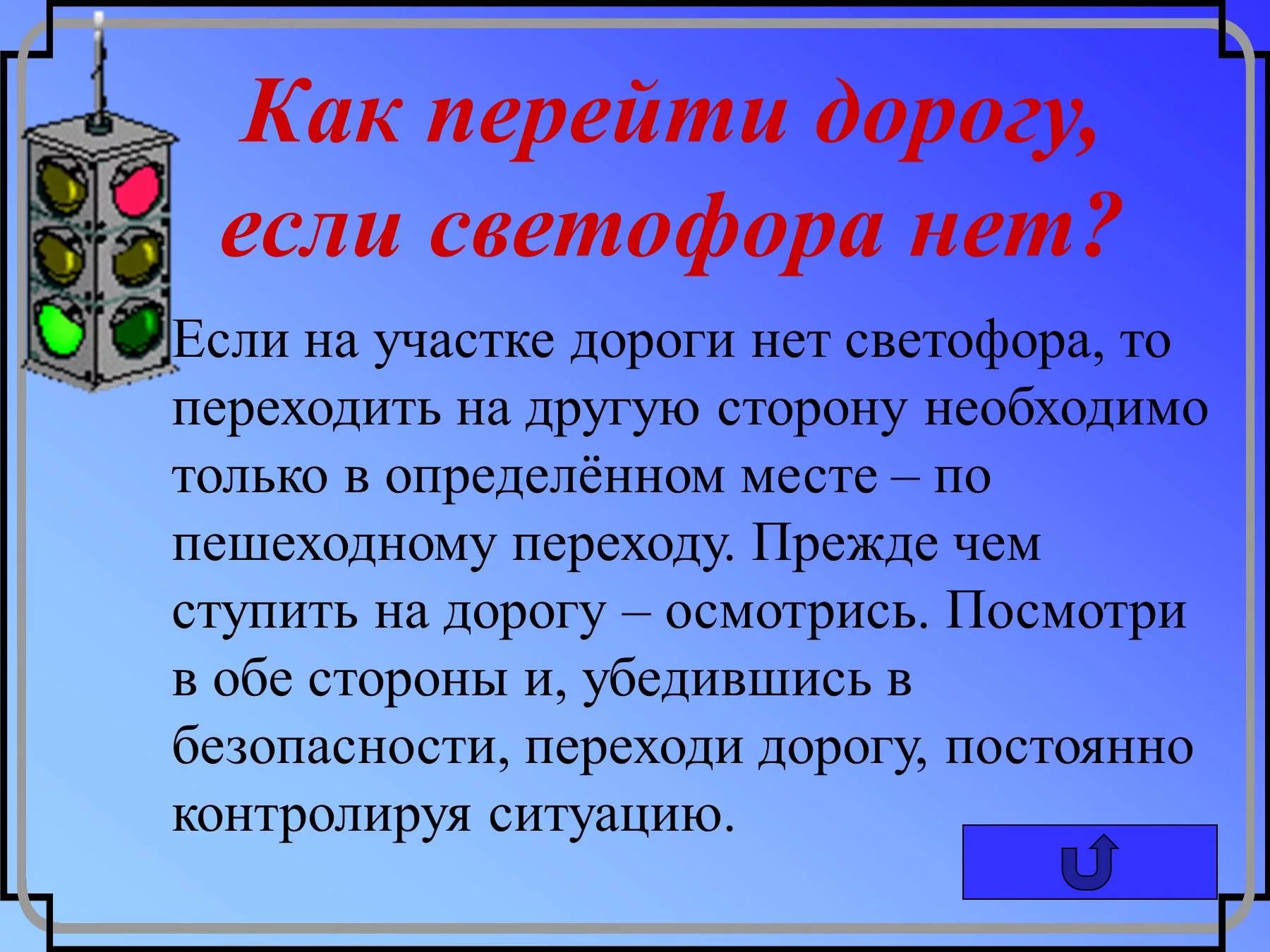 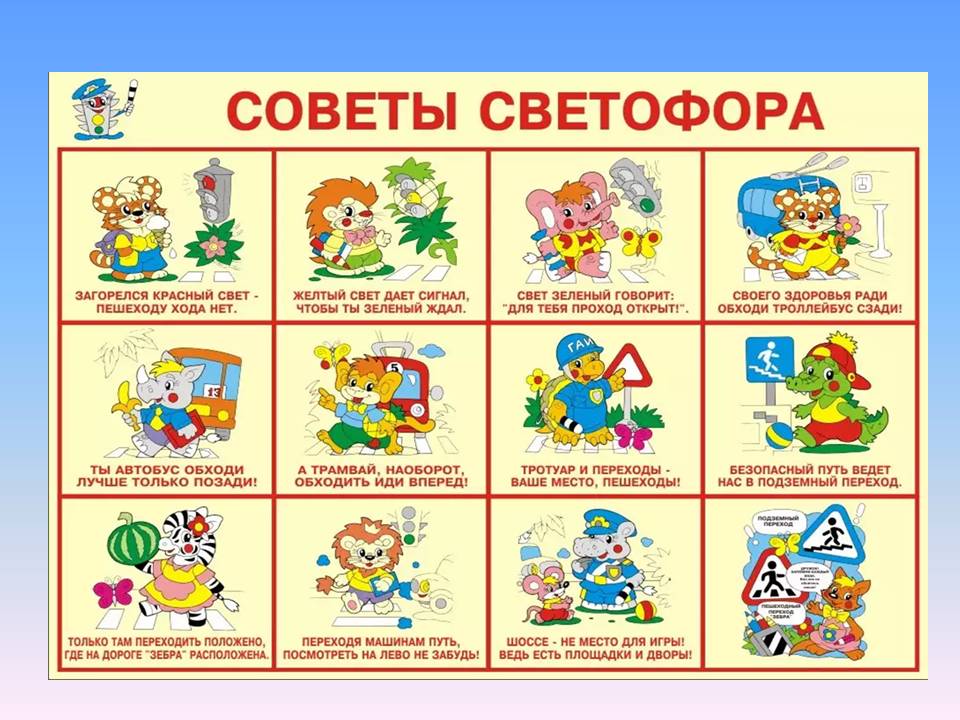 СПАСИБО ЗА ВНИМАНИЕ!
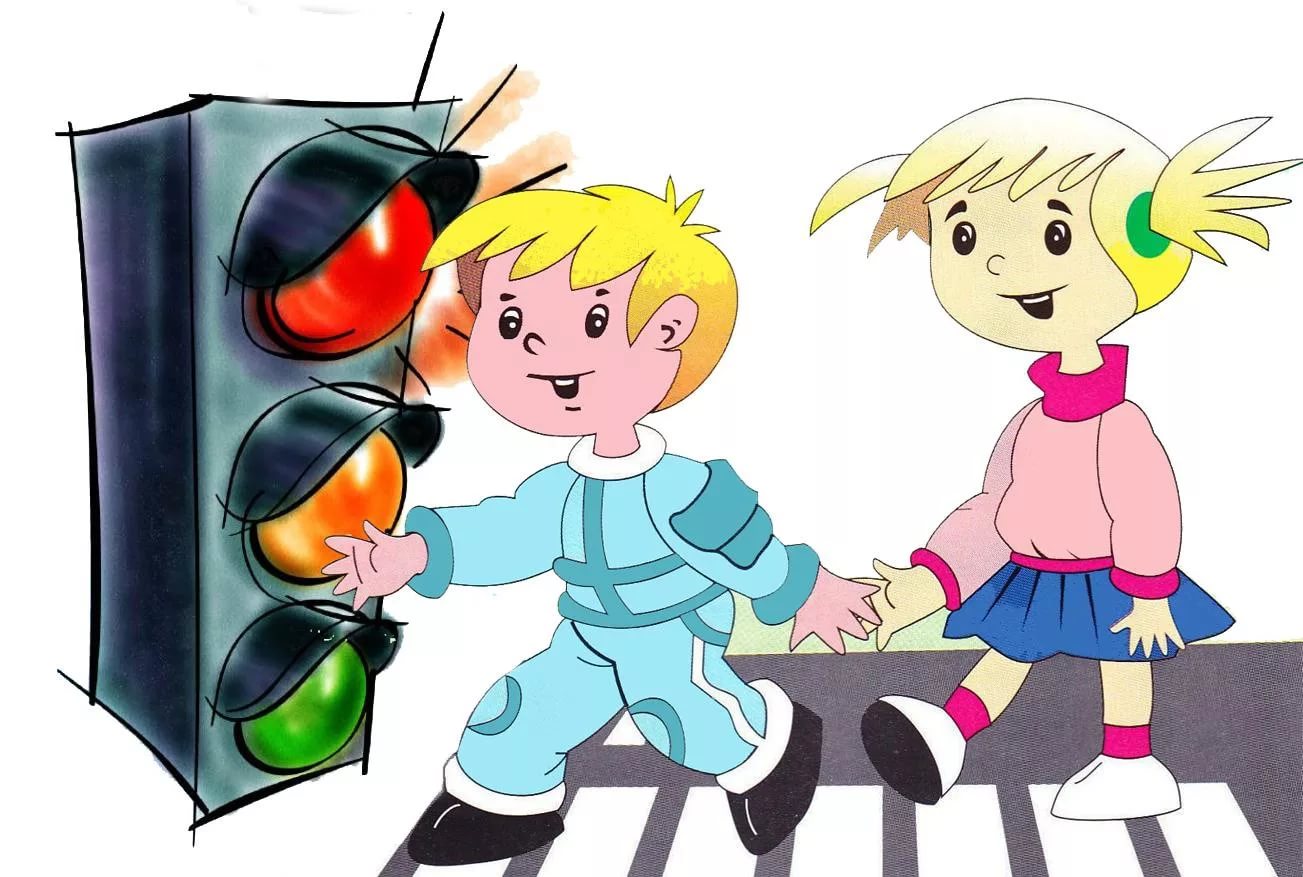